Сысертская районная организация Профессионального  союза  работников народного образования и науки Российской Федерации
«Для чего нужен Профсоюз сегодня?»
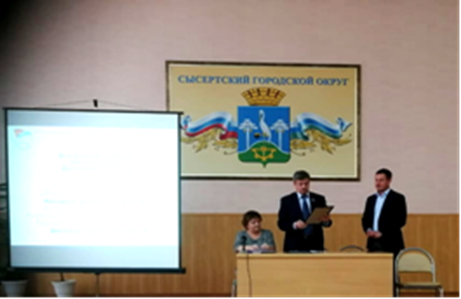 Федеральный закон от 12 января 1996 г. № 10-ФЗ                 «О профессиональных союзах, их правах и гарантиях      деятельности»
Статья 11. Первичные профсоюзные организации и их органы представляют и защищают права и интересы работников учреждений.
Только за 2021 год рассмотрено письменных и устных обращений – 689.
Рассмотрено дел в судах- 7.
Выезды в учреждения по обращениям – 15.
Проверки учреждений по различным направлениям (проведено проверок 127).
Эффективность правозащитной работы за 2021 год составило 6 570 000рублей!
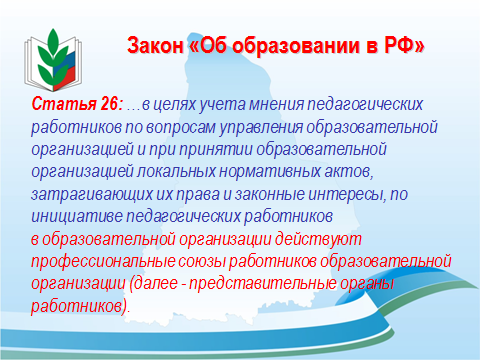 Помощь в разработке и согласовании ЛНА
Юристами обкома Профсоюза разработаны макеты ЛНА:
- Положения по различным направлениям работы (СУОТ, по классному руководству,комиссии по распределению премиального фонда);
Макет коллективного договора;
Макет ПВТР;
Разработан макет трудового договора и дополнительного  соглашения,…
СОГЛАШЕНИЕмеждуАдминистрацией Сысертского городского округа, Управлением образования Администрации Сысертского городского округа и Сысертской районной организацией Профессионального союза работников народного образования и науки Российской Федерациина 2021 - 2024 г.г.
ДОПОЛНИТЕЛЬНЫЕ ЛЬГОТЫ
3.2.9. В соответствии с постановлением Конституционного суда РФ от 07.12.2017 г. № 38-П районные коэффициенты  и процентные надбавки, начисляемые в связи с работой в  местностях с особыми климатическими условиями не должны включаться в состав минимального размера оплаты труда (минимальной заработной платы в субъекте РФ).
	3.2.16. Образовательная организация включает в коллективный договор следующие положения, связанные с осуществлением педагогическими работниками классного руководства в классах:
– возложение на педагогического работника классного руководства происходит при распределении учебной нагрузки на новый учебный год (тарификации);
– в течение учебного года и в каникулярный период недопустимо изменение размеров выплат педагогическим работникам за классное руководство ,..
– при тарификации на следующий учебный год соблюдается преемственность осуществления классного руководства в классах;
ДОПОЛНИТЕЛЬНЫЕ ЛЬГОТЫ
3.5.1. В случае истечения срока действия квалификационной категории по занимаемой должности у педагогических работников, которым до пенсии по возрасту осталось не более одного года, за ними сохраняются повышения к окладу, ставке заработной платы за соответствующую квалификационную категорию по занимаемой должности до достижения ими пенсионного возраста.
ДОПОЛНИТЕЛЬНЫЕ ЛЬГОТЫ
3.5.2. После истечения срока действия квалификационной категории по занимаемой должности у педагогического работника, за последним сохраняется повышение к окладу, ставке заработной платы, установленное за соответствующую квалификационную категорию по занимаемой должности, в течение одного года в следующих случаях:
- в случае длительной нетрудоспособности (более четырёх месяцев);
- нахождения в отпуске по беременности и родам, отпуске по уходу за ребенком при выходе на работу;
- возобновления педагогической деятельности, прерванной в связи с уходом на пенсию по любым основаниям;
- если работник был призван в ряды Вооружённых сил России;
Главные  вопросы, которые    	решаются Профсоюзом
Вопросы оплаты труда:
Индексация каждый год;
Увеличение МРОТ ежегодно;
Выплаты за классное руководство.
Оплата труда, выплата вознаграждения за классное руководство
В течение лета Профсоюзу удалось оказать помощь в решении вопроса выплаты отпускных начисленных с суммы выплаченного вознаграждения за классное руководство.  
(письмо Министерства финансов РФ)
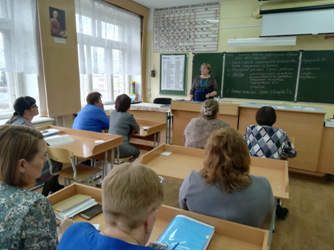 Российская общественная инициатива(РОИ)
Инициатива областной организации Профсоюза по установлению минимального размера оклада, ставки заработной платы педагогического работника.
      18 часов = целевой показатель!
Организация работы по охране труда
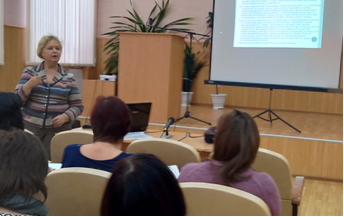 Разработка ЛНА по охране труда
     1.Разработано Положение по 
   управлению профессиональными  
 рисками в образовательной организации.
      2.Положение по Системе управленияОТ и др.
            Обучение вопросам охраны труда.
За  февраль-март обучено вопросам охраны труда 157 человек!
Проводятся ежегодно  окружные семинары в Екатеринбурге для руководителей и уполномоченных по охране труда.
Организация работы по соблюдению законодательства по трудовому праву
Разработка ЛНА по трудовому праву (Коллективный договор, ПВТР, Трудовые договоры, дополнения к трудовому договору и др.охране труда.
Обучение различным направлениям председателей ППО, руководителей.
Проверки образовательных учреждений по соблюдению законодательства.
Консультации по различным направлениям трудового права.
Сысертская районная организация Профессионального союза     работников народного образования и науки Российской Федерации
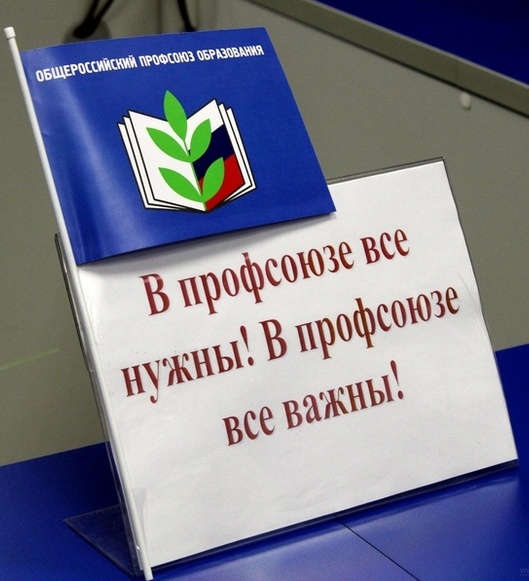 Профсоюз с вами, 

Профсоюз для вас, 

Профсоюз ради вас!